SZOLIDÁRIS   ÉPÍTÉSZET
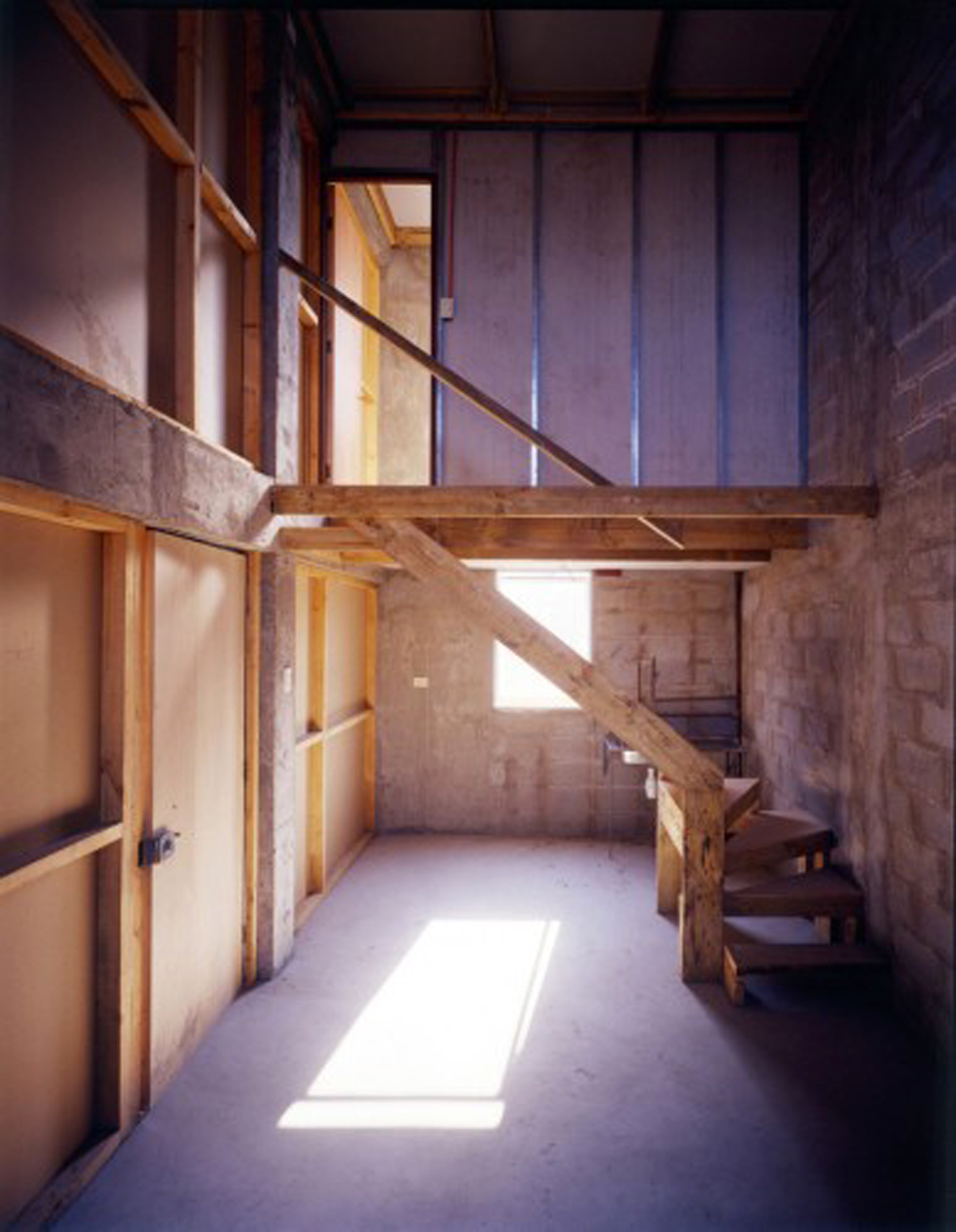 1. A SZOLIDARITÁS FOGALMA AZ ÉPÍTÉSZETBEN
 
Cságoly Ferenc 2009-ben Mesteriskolán elhangzott       előadása – új fogalom, vagy mégsem?
(Magyar Szemle 2010)

Dányi Tibor Zoltán – TDK kérdőíve

„Kíváncsi voltam, mennyire érdekli ez a téma a magyarországi gyakorló építészeket. Erre a kérdésre a válasz egyértelműen az, hogy az építészek többségét foglalkoztatja a szolidáris építészet kérdése.
Sokan sokféle megközelítésben írtak a szolidaritásról. Aki elutasította magát a szót, az sem utasította el annak tartalmát, legföljebb azt mondta, hogy hagyjuk már a címkéket, hiszen a szolidáris építészet szerinte az, aminek az építészetnek lennie kell. Ha ez így van, kik alkották azokat a házakat, melyeket látva sokan elborzadunk, ami miatt az épített környezet állapota aggasztó? A kettő közül valaki nem építész?”
A SZOLIDÁRIS ÉPÍTÉSZET SZÜKSÉGESSÉGE 
 
KÖRNYEZETÜNK ÁLLAPOTA:
	TERMÉSZETI KÖRNYEZET

 Globális időjárási anomáliák
 Állatfajok pusztulása
…

Fő kiváltó oka:
A SZENNYEZÉS
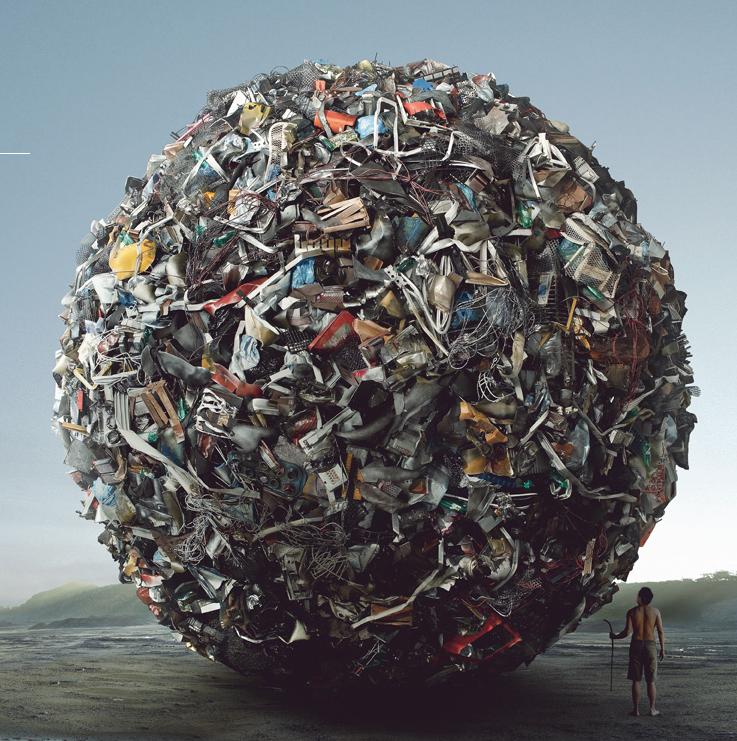 .
A SZOLIDÁRIS ÉPÍTÉSZET SZÜKSÉGESSÉGE 
 
KÖRNYEZETÜNK ÁLLAPOTA:
	TERMÉSZETI KÖRNYEZET
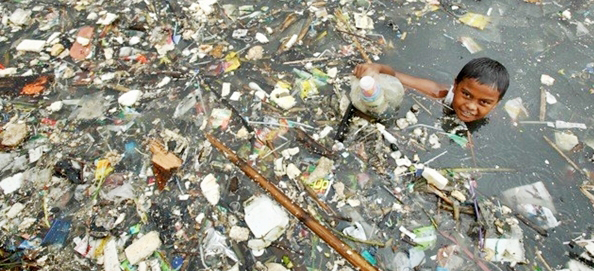 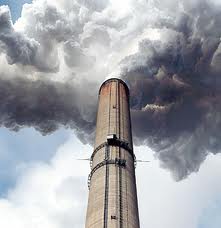 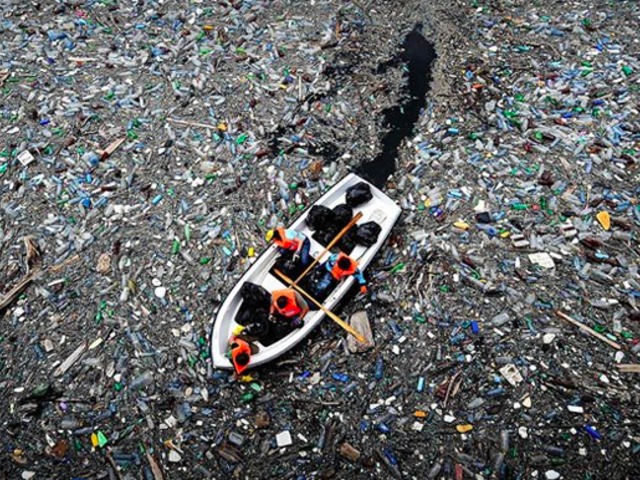 A SZOLIDÁRIS ÉPÍTÉSZET SZÜKSÉGESSÉGE 
 
.KÖRNYEZETÜNK ÁLLAPOTA:
	TERMÉSZETI KÖRNYEZET
	ÉPÍTETT KÖRNYEZET
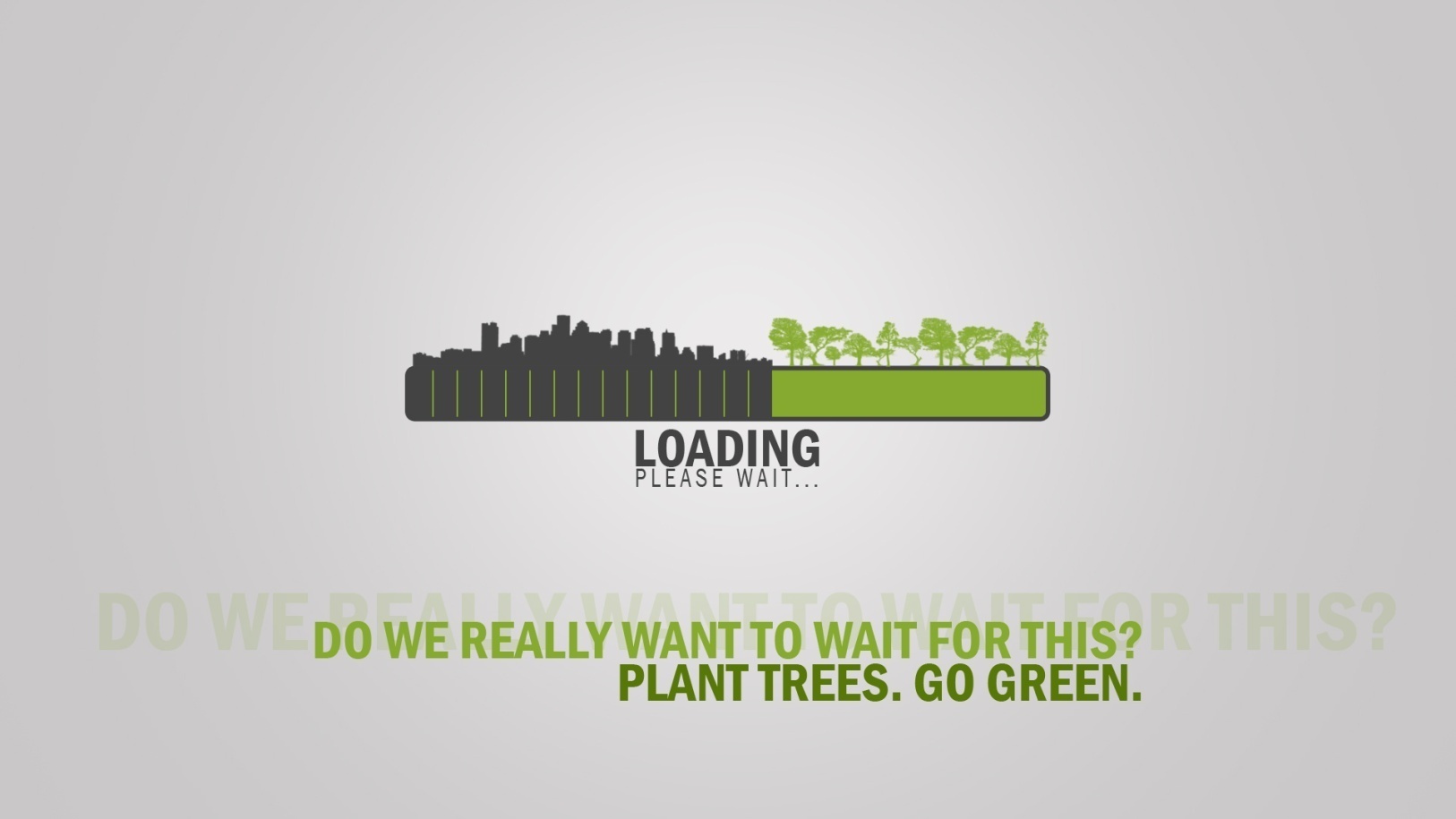 A SZOLIDÁRIS ÉPÍTÉSZET SZÜKSÉGESSÉGE 
 
KÖRNYEZETÜNK ÁLLAPOTA:
	TERMÉSZETI KÖRNYEZET
	ÉPÍTETT KÖRNYEZET
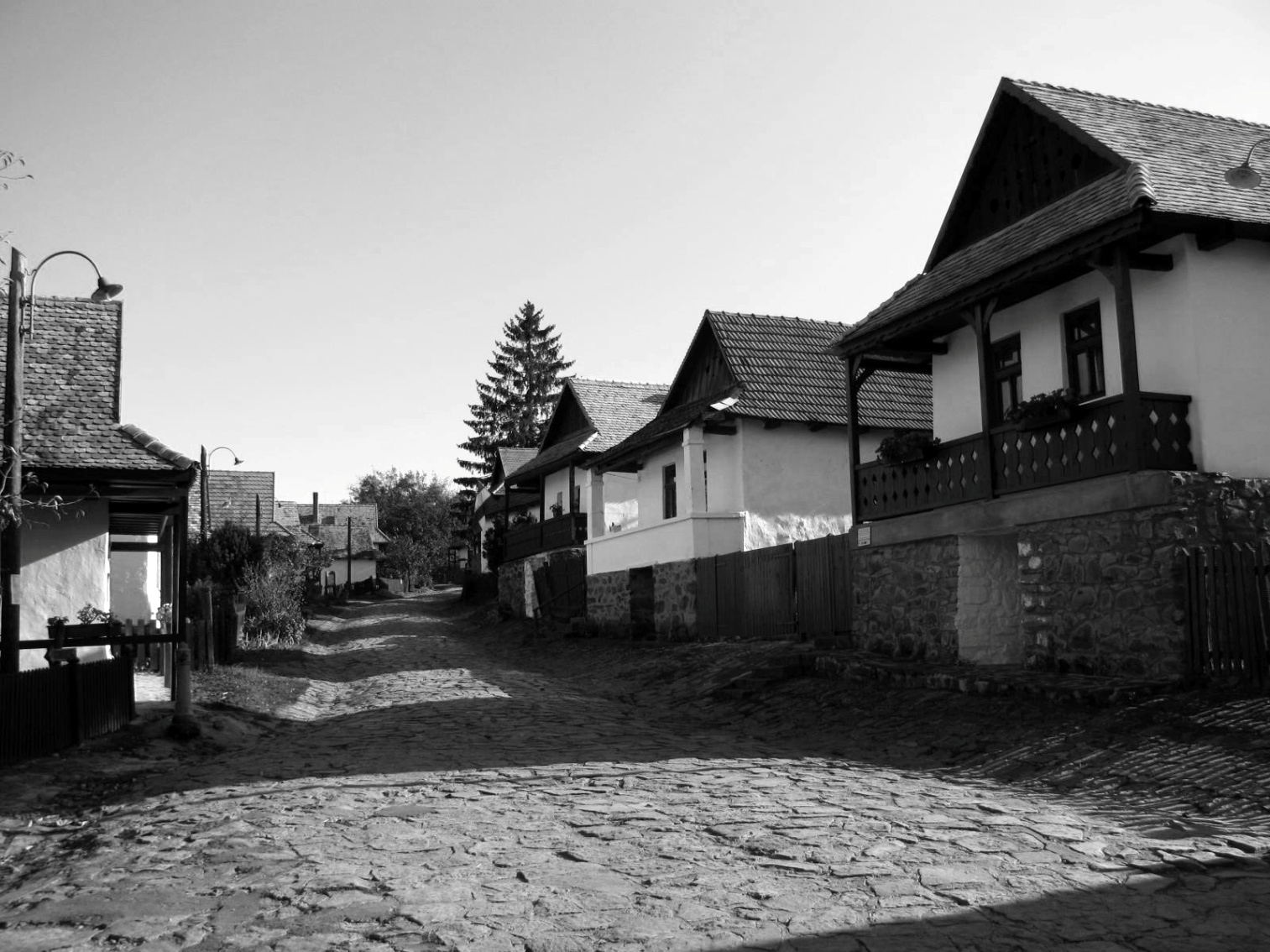 A SZOLIDÁRIS ÉPÍTÉSZET SZÜKSÉGESSÉGE 
 
KÖRNYEZETÜNK ÁLLAPOTA:
	TERMÉSZETI KÖRNYEZET
	ÉPÍTETT KÖRNYEZET
TÁRSADALMI KÖRNYEZET
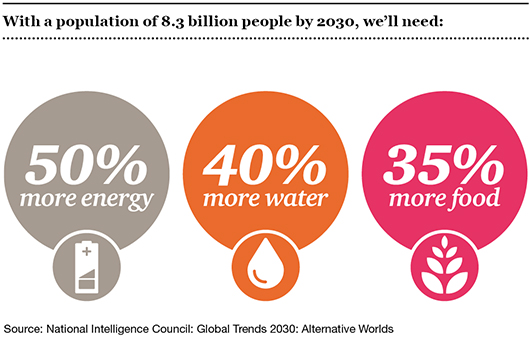 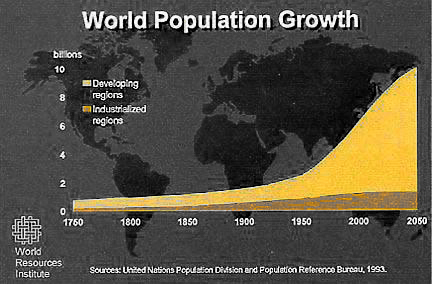 A SZOLIDÁRIS ÉPÍTÉSZET SZÜKSÉGESSÉGE 
 
KÖRNYEZETÜNK ÁLLAPOTA:
	TERMÉSZETI KÖRNYEZET
	ÉPÍTETT KÖRNYEZET
TÁRSADALMI KÖRNYEZET
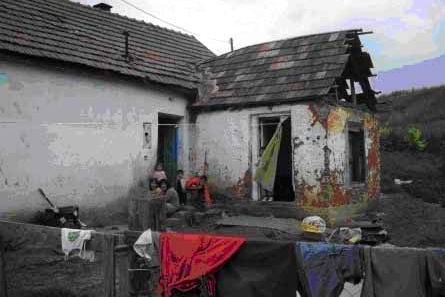 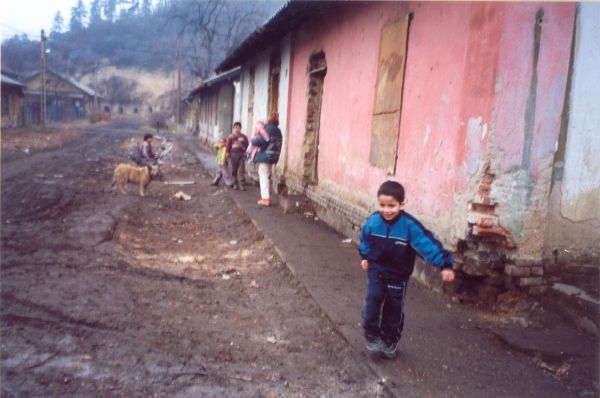 AZ ÉPTÉSZET HOGYAN REAGÁL VAGY NEM REAGÁL A VILÁG MÉRETŰ PROBLÉMÁKRA 
  
TORINÓI KIÁLTVÁNY  - JOGSZABÁLYI KÖRNYEZET VÁLTOZÁSA
 
 
Torinói kiáltvány, gazdasági válság (2008)

	A torinói kiáltványt a XXIII. UIA Építészeti Világkongresszuson fogalmazták meg és hozták nyilvánosságra. 	A progresszív kiáltványban a világszintű változtatás igénye fogalmazódik meg: egy új fejlődési modell 	szükségszerűségét vázolja fel, amely a jelenkori fogyasztói társadalom helyére léphet. A kiáltvány szerint 	olyan építészetre van a világnak szüksége, mely a természet része, erősíti és védi a környezetet, 	esztétikai, 	értékteremtő, és politikai síkon egyaránt megvalósíthatja ezeket a célokat. A növekedés  korlátaira 	tekintettel merőben új fejlődési modelleket kell meghonosítani, melyek a gazdaság és az ökológia 	igényeire is fókuszálnak. Az építészek nem tagadhatják le saját felelősségüket, mivel a szakma mélyen érintett 	a földfelszín átalakításának folyamatában. Ha békét akarunk kötni a Földdel, akkor el kell kezdenünk 	dolgozni érte.
AZ ÉPTÉSZET HOGYAN REAGÁL VAGY NEM REAGÁL A VILÁG MÉRETŰ PROBLÉMÁKRA
  
TORINÓI KIÁLTVÁNY  - JOGSZABÁLYI KÖRNYEZET VÁLTOZÁSA
TERVEZŐI FELADATOK DIFFERENCIÁLÓDÁSA - RECIKLÁLT ÉPÍTÉSZET
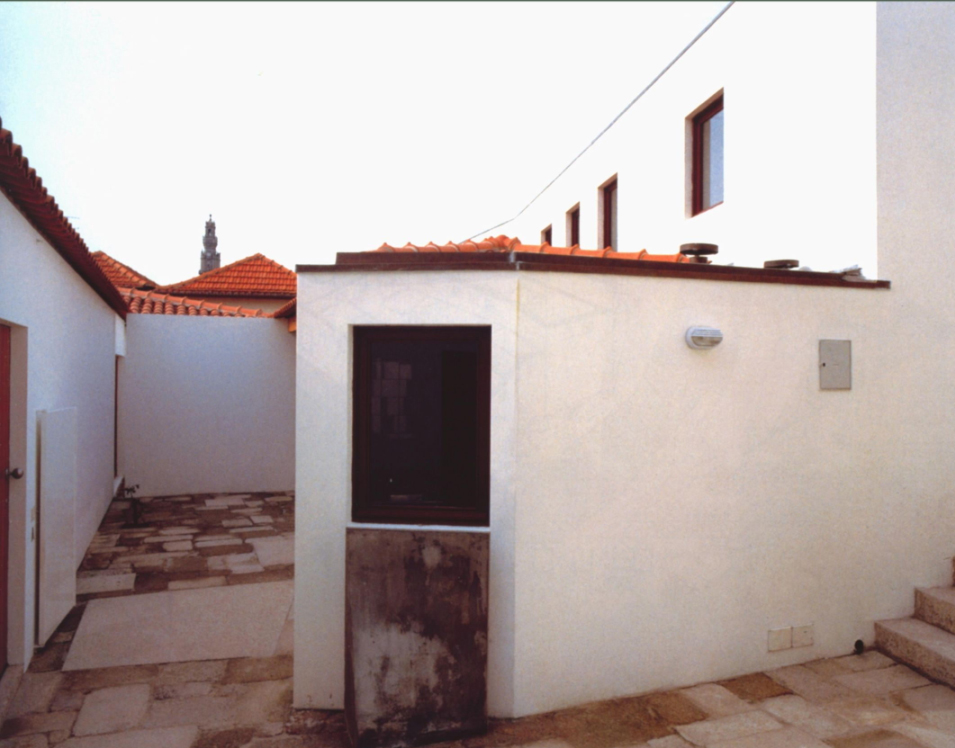 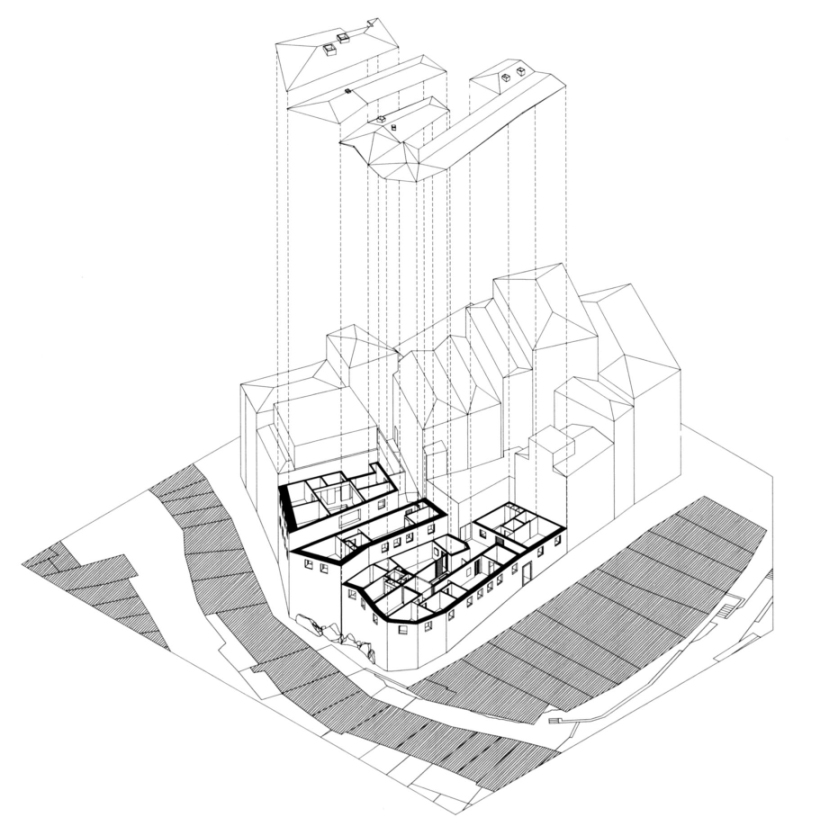 .
A SZOLIDÁRIS ÉPÍTÉSZET „ TERÜLETEI”
SZOLIDARITÁS AZ EMBERREL
	
elsősorban szociálisan rászorult réteg
nem csak szociálisan lehet valaki rászorult

SZOCIÁLIS ÉPÍTÉSZET

szegénység – fejlődő országok 

 „társadalmilag szokásos életstílus” (Tóth József : Általános és politika szociológia 1991)
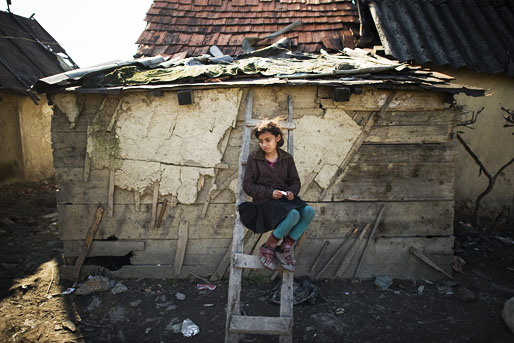 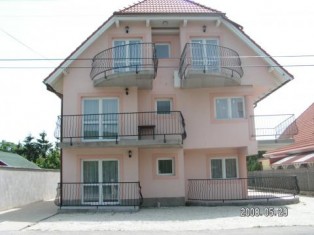 SZOLIDARITÁS A TERMÉSZETI KÖRNYEZETTEL - ENERGIATUDATOS ÉPÍTÉSZET

	hagyományok – helyi anyag – helyi munkaerő

	sok gondolat, sok lehetőleg kézműves munka,
	 kevés, lehetőség szerint újrafelhasznált anyag
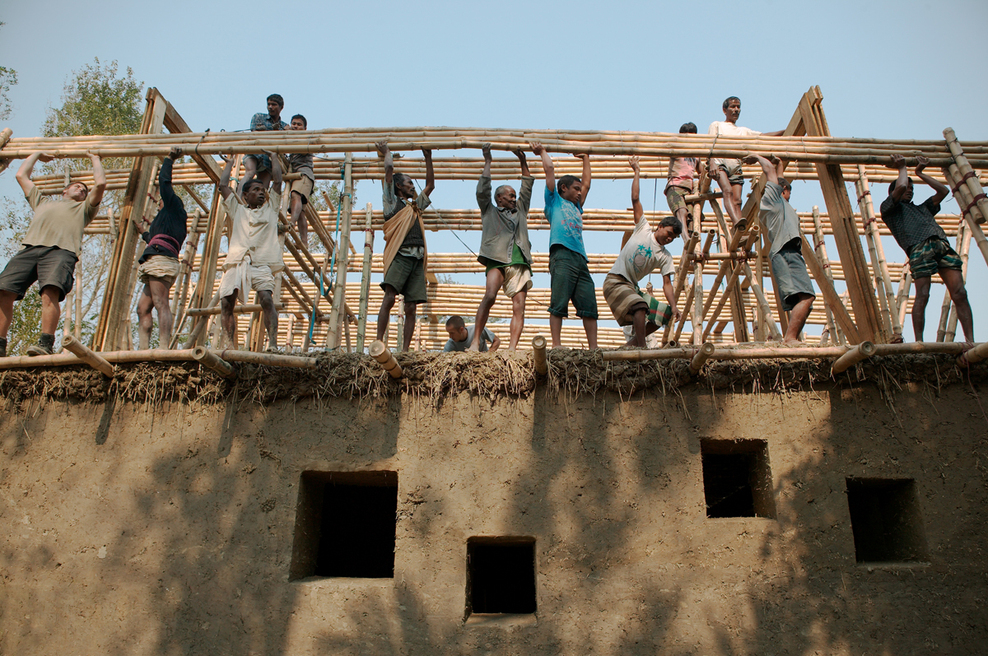 SZOLIDARITÁS A TERMÉSZETI KÖRNYEZETTEL

Anna Heringer : Hand made school, Bangladesh
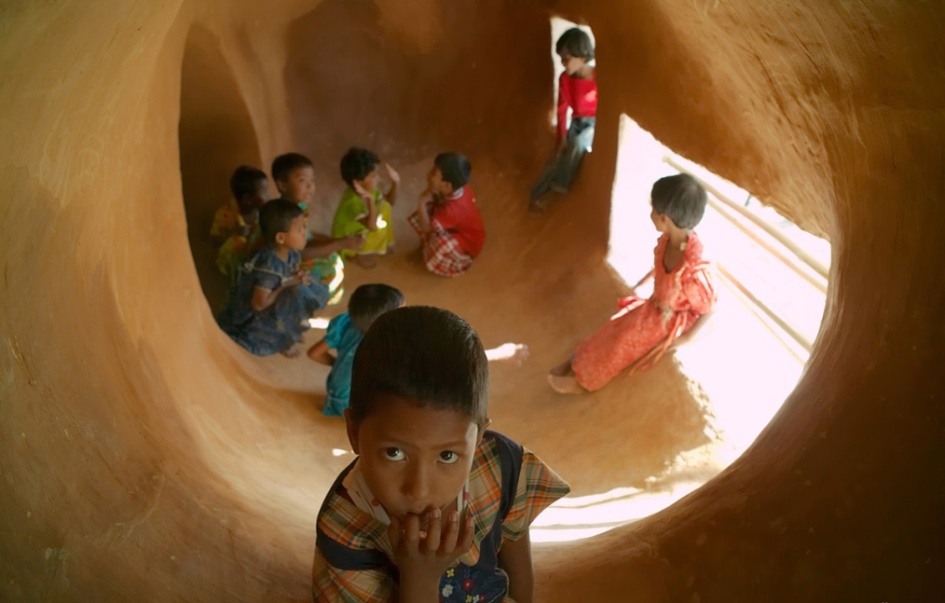 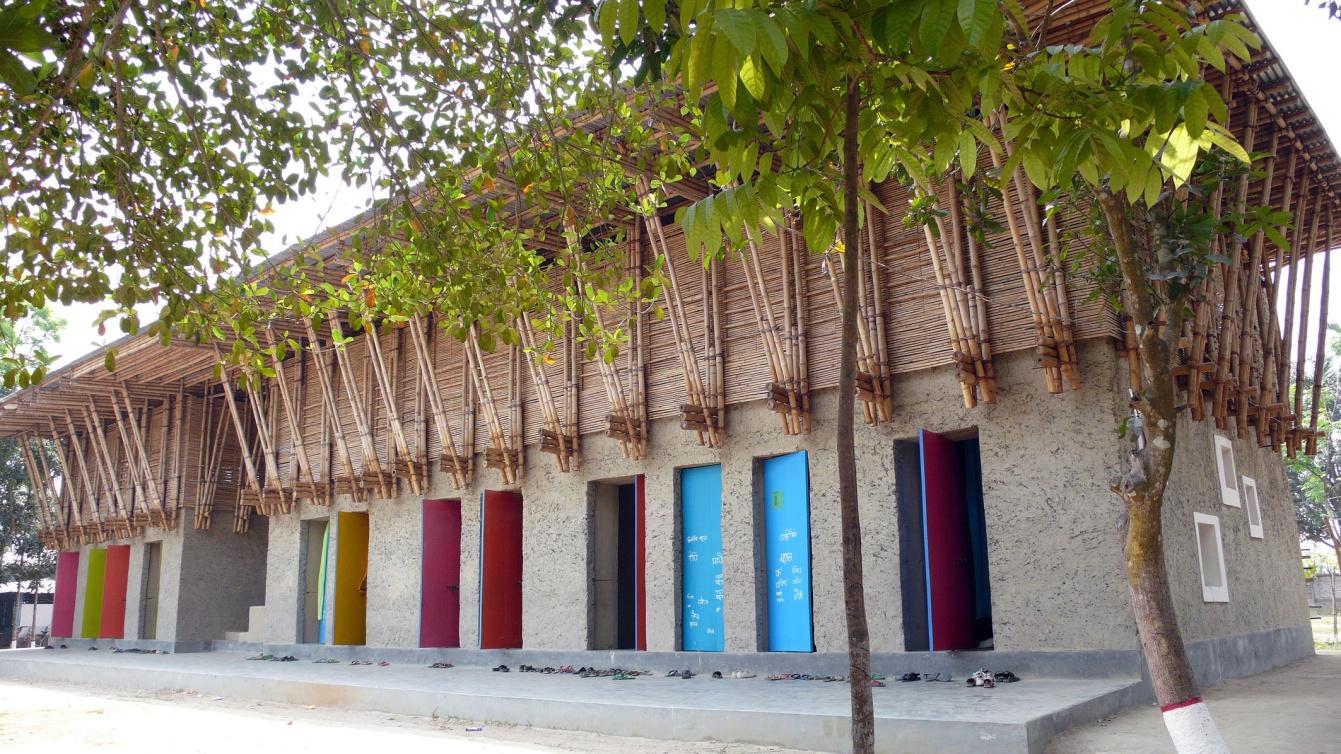 SZOLIDARITÁS AZ ÉPÍTETT, VIZUÁLIS KÖRNYEZETTEL
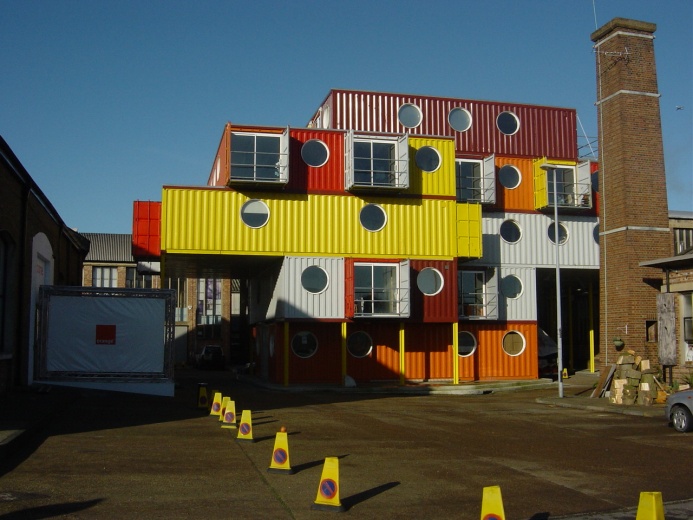 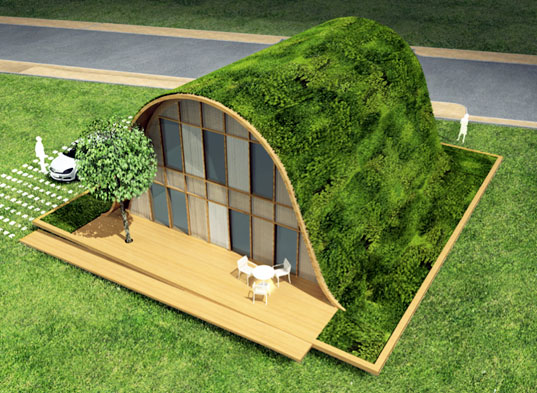 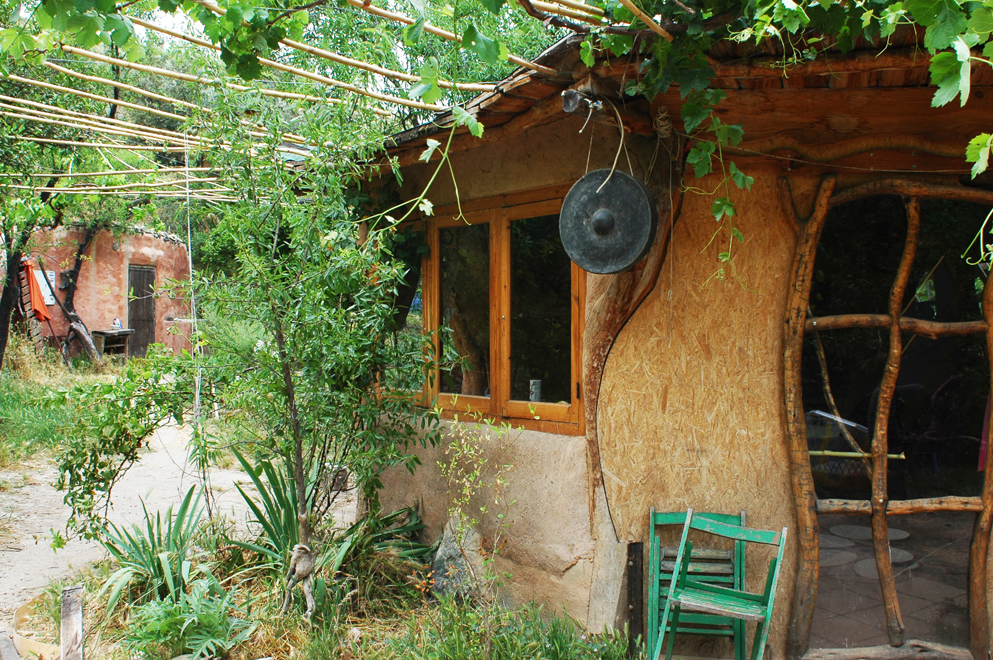 SZOLIDARITÁS AZ ÉPÍTETT, VIZUÁLIS KÖRNYEZETTEL
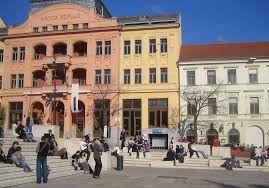 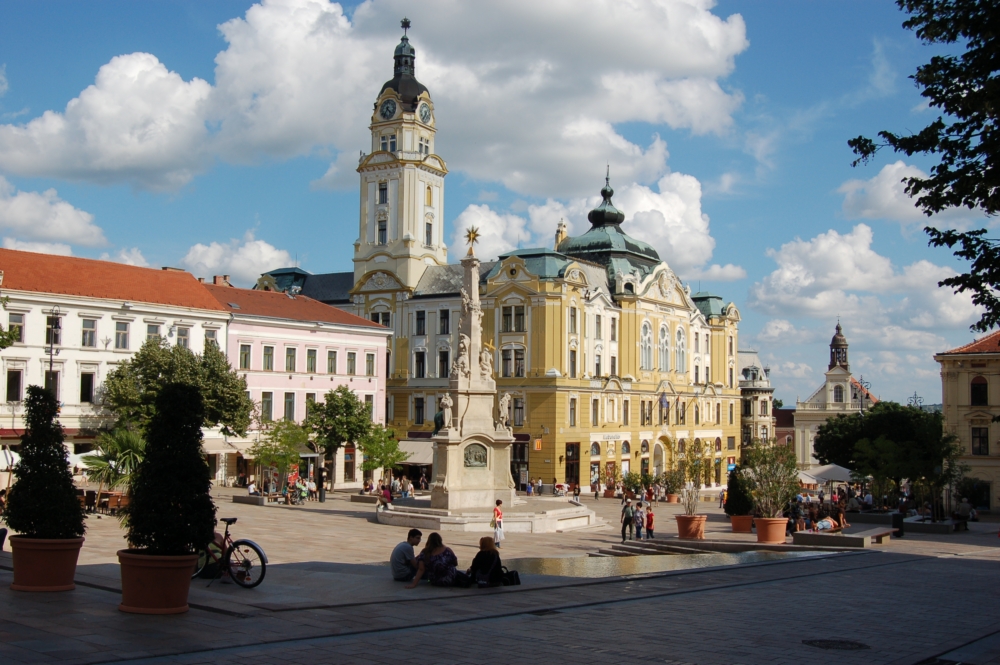 VÁROSÉPÍTÉSZET ÉS SZOLIDARITÁS
A FENNTARTHATÓ VÁROSÉPÍTÉSZET MODELLJEI, ELVEI


ELŐZMÉNYEI: 
utópiák: 	E. Howard, 
	Wright: The disappearing city, Broadacre city, 
	Új urbanizmus,




A modern város kritikái: a ‘70-es évektől
 Jane Jacobs: Az amerikai nagyvárosok élete és halála
Christopher Alexander: Pattern language
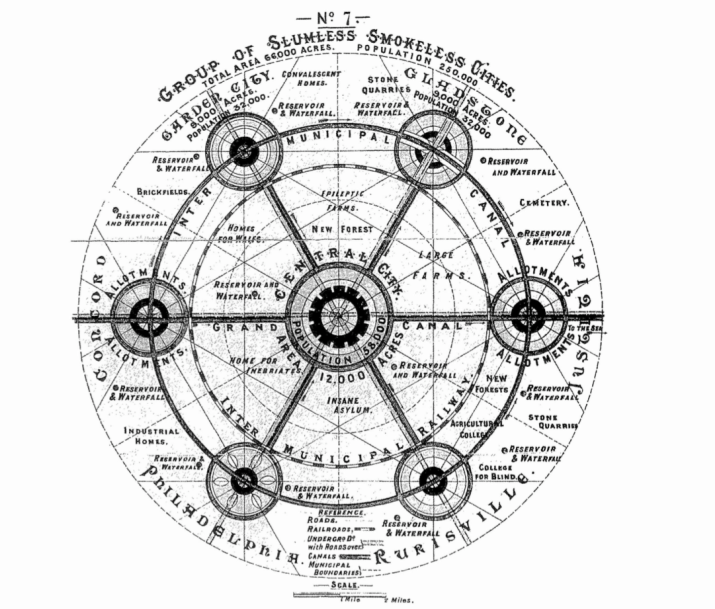 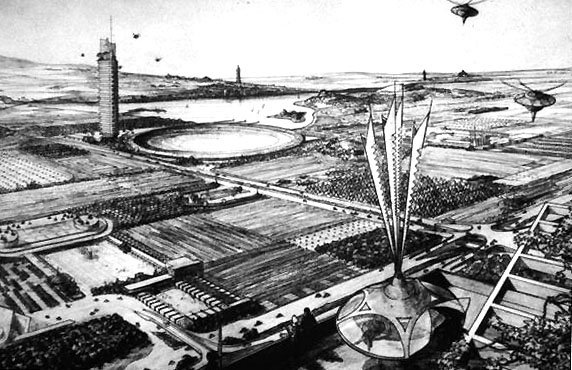 A SZOLIDÁRIS ÉPÍTÉSZET KOMPLEX SZEMLÉLETMÓD – MÓDSZERTAN



Komplexitás: 
Társadalmi, természeti és épített környezet egyenlő hangsúllyal




HA a problémák összefüggnek – a megoldás is összefügg :

„Ha javítani szeretnénk környezetünkön, akkor úgy kell viselkednünk, ahogy a természet teszi, azaz természetesen. 
A természet nem szemetel. 
A természet harmonikus, kiegyensúlyozott állapotokra törekszik. 
A természet maga az élet, nem pusztítja, hanem növeli az élet sokféleségét, sokszínűségét. 
A természet képes a megújulásra és az alkalmazkodásra. Ha a természetre figyelünk, ezt mind-mind megtanulhatjuk és munkánk részévé tehetjük. Rengeteg erőt meríthetünk a természetből, az anyaföldből.” 
Cságoly
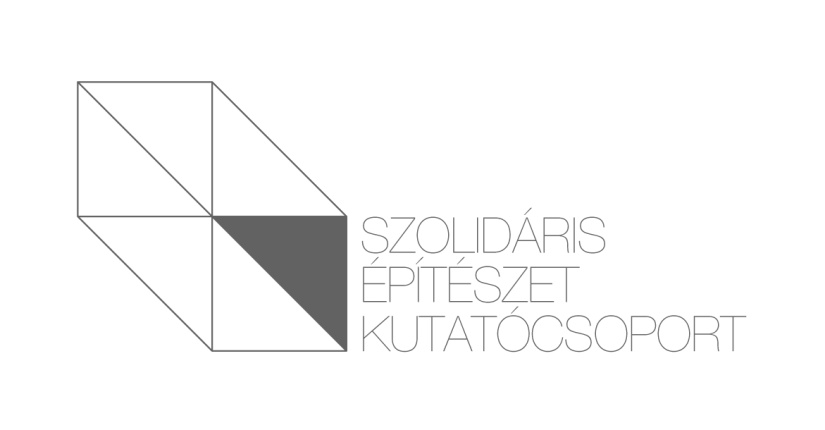 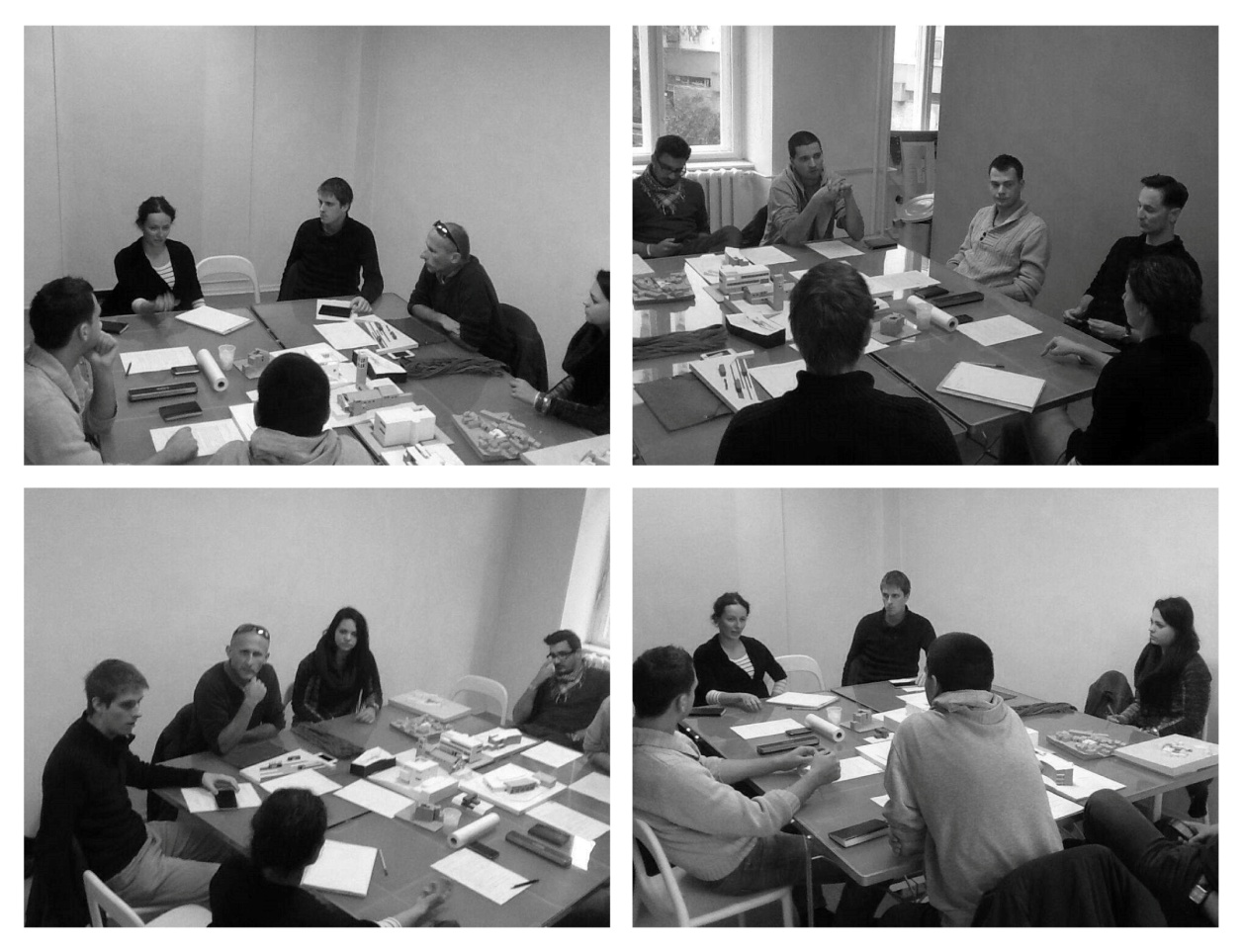 PÉCS VASÚT MENTI TERÜLETEINEK REHABILITÁCIÓJA _2014
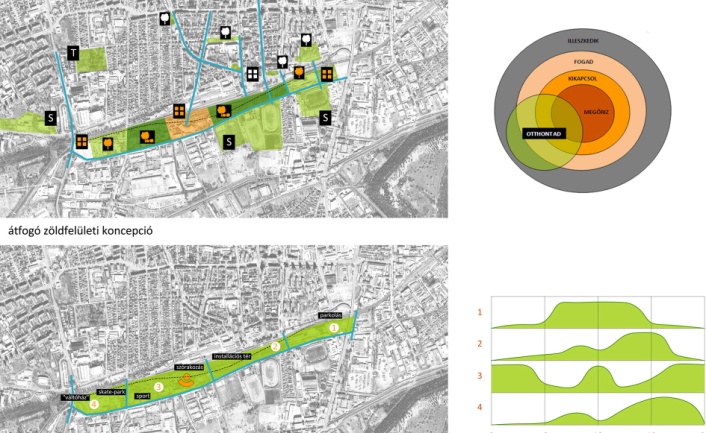 PÉCS VASÚT MENTI TERÜLETEINEK REHABILITÁCIÓJA _2014
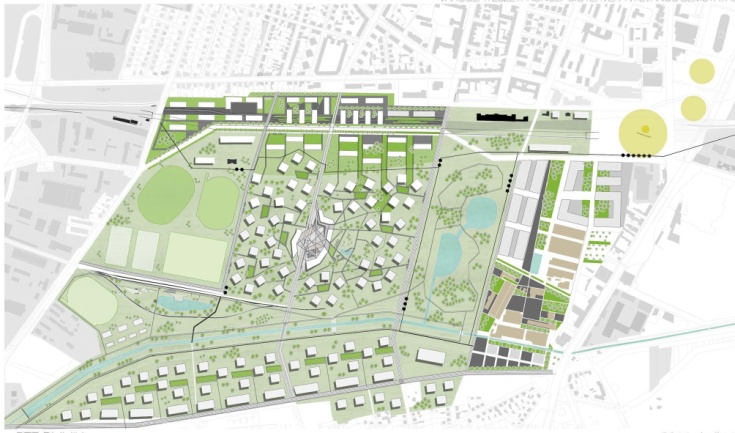 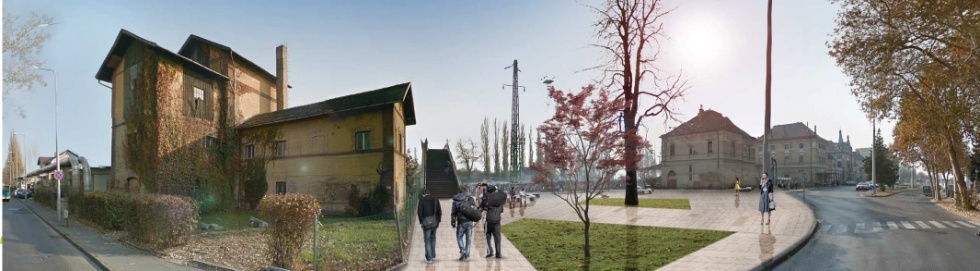 KOMLÓÉLHETŐ VÁROS VÍZIÓK2015
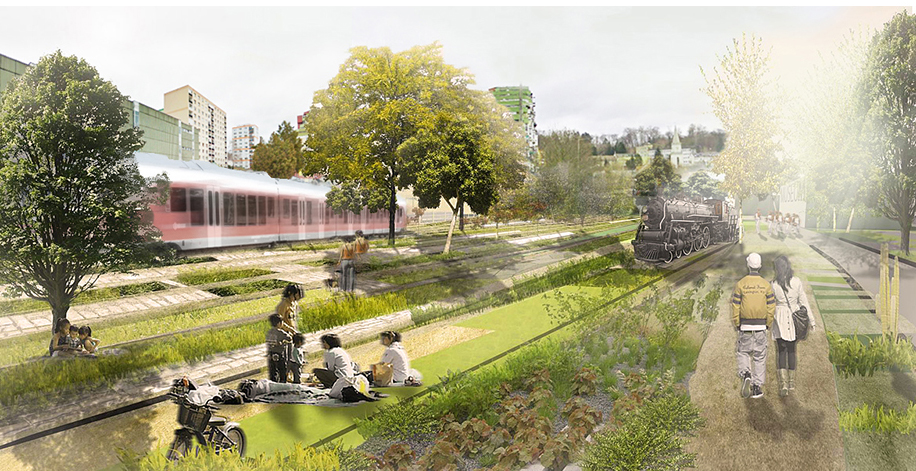 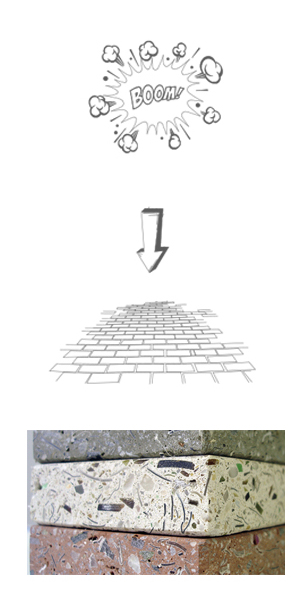 KOMLÓÉLHETŐ VÁROS VÍZIÓK2015
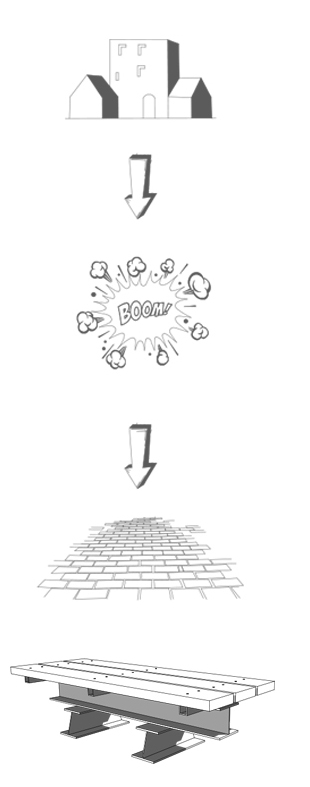 KOMLÓÉLHETŐ VÁROS VÍZIÓK2015
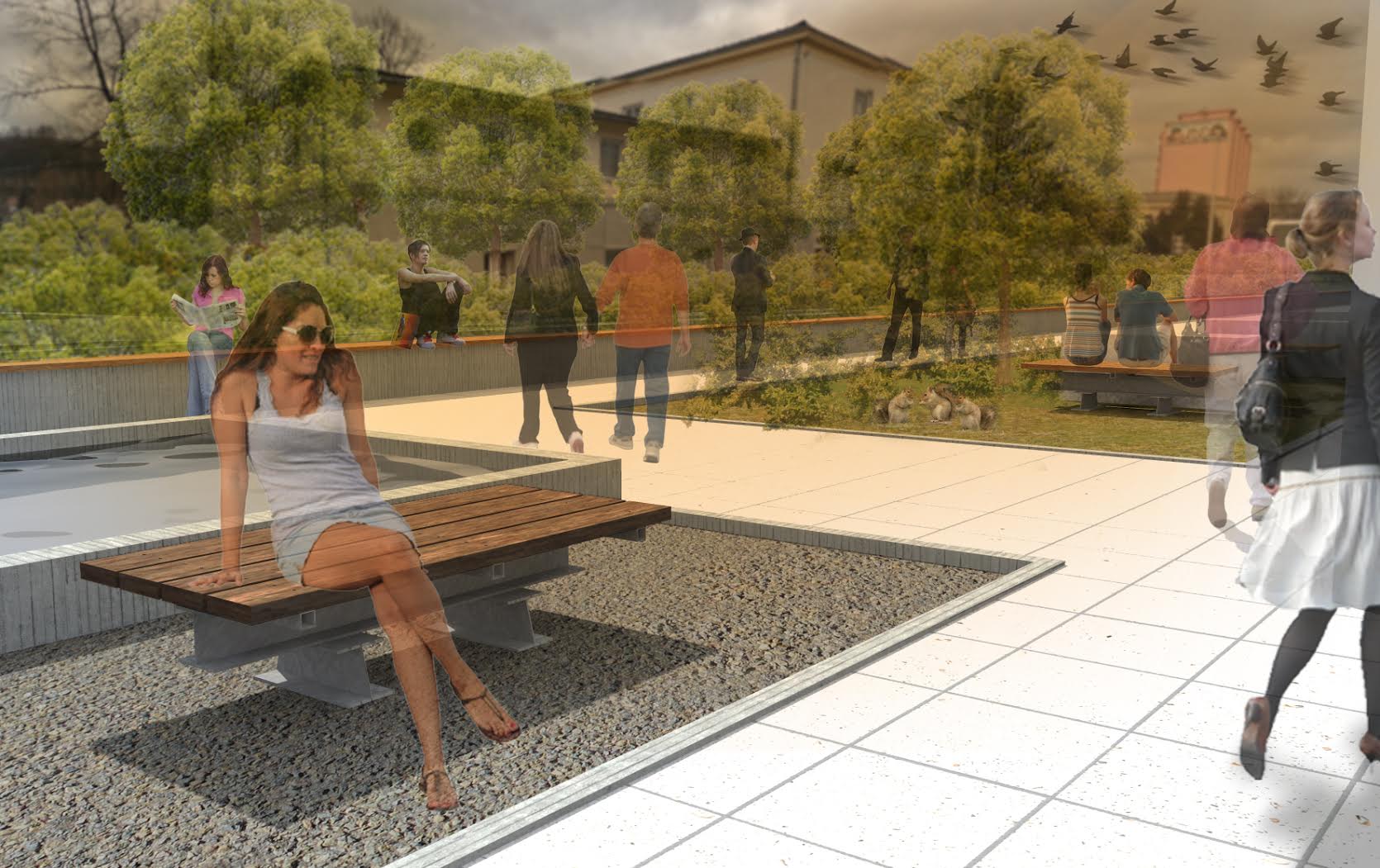 KOMLÓÉLHETŐ VÁROS VÍZIÓK2015
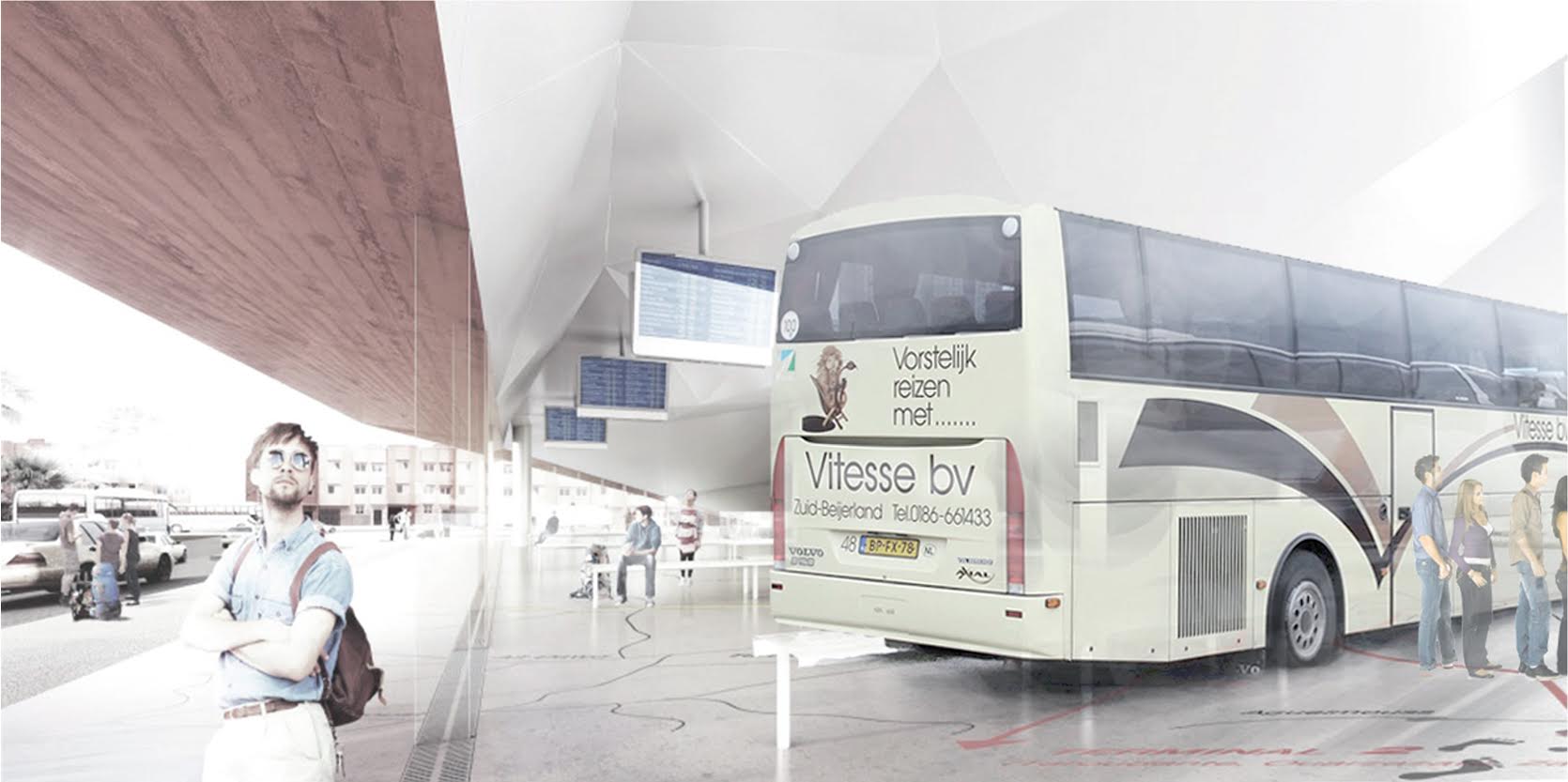